Synthesis of Isoxazoline Derivatives as Potential Anti-Cancer Agents
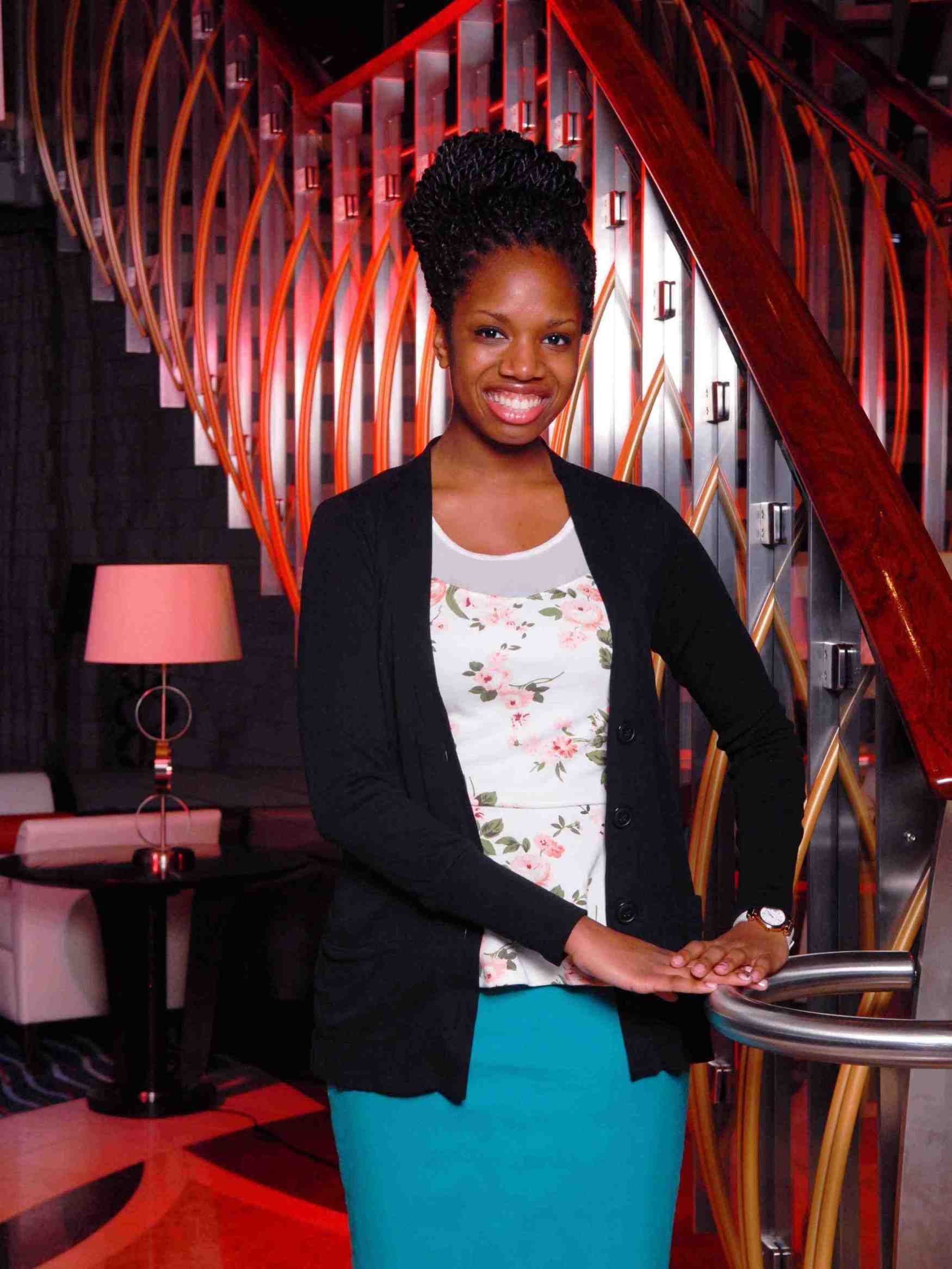 The estimated number of deaths attributed to cancer each year has been decreasing thanks to tremendous efforts in the vast field of cancer  research , however, the estimate of nearly 600,000 cancer-related deaths in 2014 is still largely problematic. A class of organic compounds called isoxazolines are currently explored for their many biological applications including anti-cancer activity.

Rosanne’s research focuses on an isoxazoline derivative that has shown great promise against cancer, with the goal of modifying the compound’s chemical structure towards increased activity.

This presentation explores the design and synthesis of a specific isoxazoline derivative as a potential agent to be incorporated  in anti-cancer therapy.

Rosanne Thornhill is a senior biochemistry pre-med major at Andrews University, with plans to attend medical school and aspirations to become a cardiovascular surgeon.
Rosanne Thornhill
ANDREWS UNIVERSITY CHEMISTRY & BIOCHEMISTRY
HALENZ HALL AMPHITHEATER (Thursday, March 5, 2015, 4:30 pm)